Строение
 растительных клеток
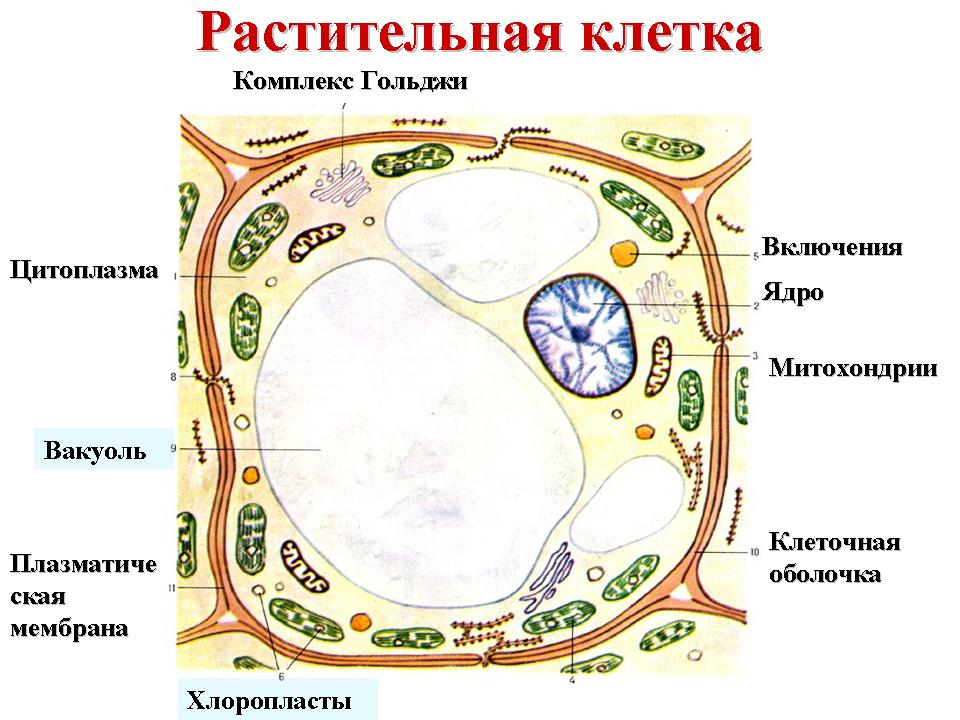 Растительная клетка
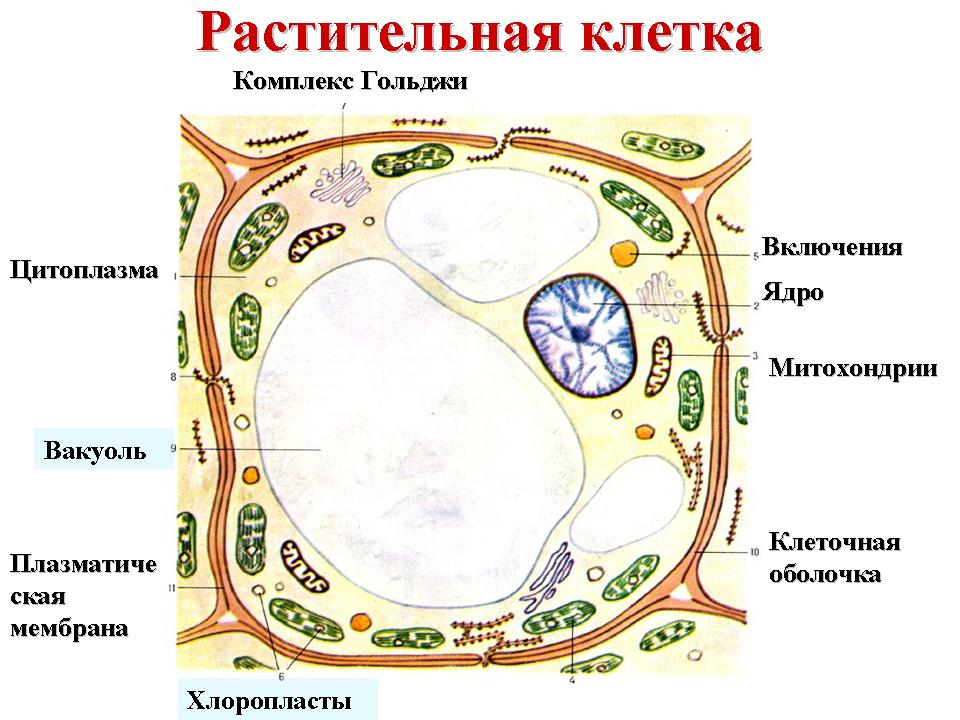 Цитоплазма
Ядро с ядрышком
Вакуоль
Оболочка
Хлоропласты
Оболочка
Прочная, бесцветная, прозрачная, легко пропускает свет внутрь клетки.

Придает клетке определенную форму, защищает ее содержимое.
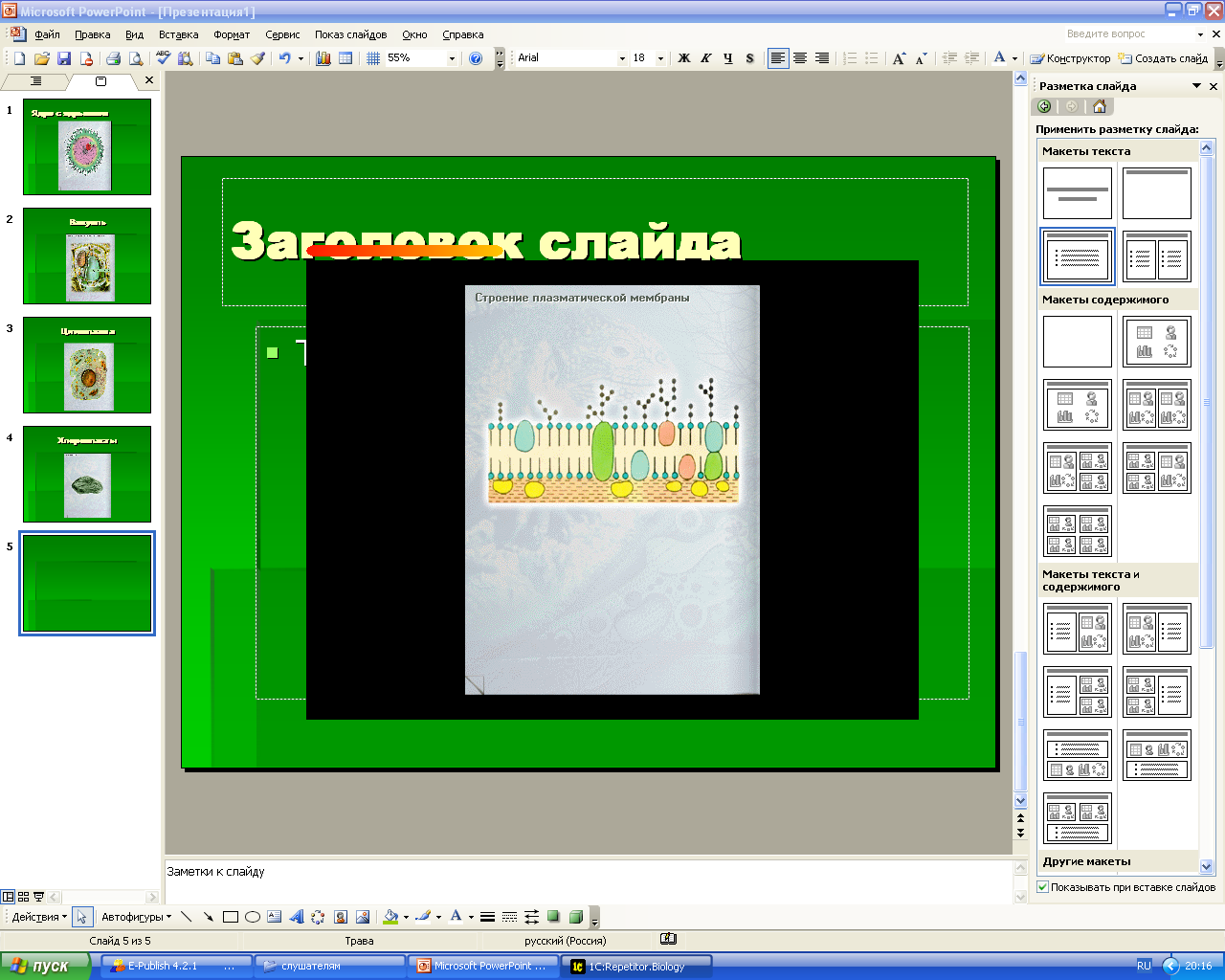 Цитоплазма
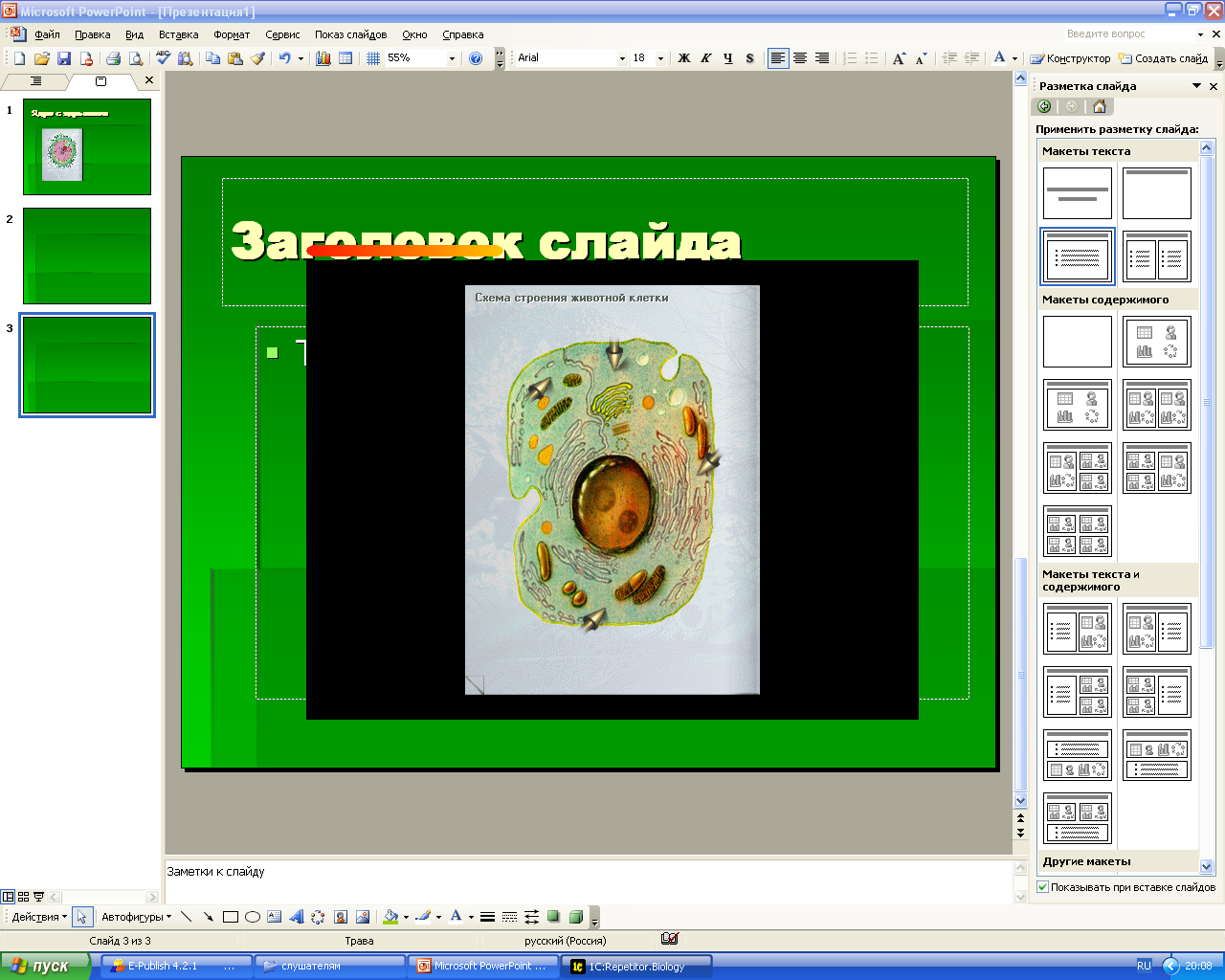 Бесцветное густое, тягучее образование.
Цитоплазма – внутренняя среда, в которой располагаются все другие части клетки.
В ней протекают различные биохимические процессы, обеспечивающие жизнедеятельность клетки.
Она постоянна движется по всему объему клетки.
Вакуоль
Полости в цитоплазме.
Вакуоль – резервуар в котором содержится клеточный сок, накапливаются запасные питательные вещества и ненужные клетки продукты жизнедеятельности.
Клеточный сок – жидкость с растворенными в ней сахарами, минеральными солями.
С увеличением размеров вакуоли увеличивается и размер клетки, она растет
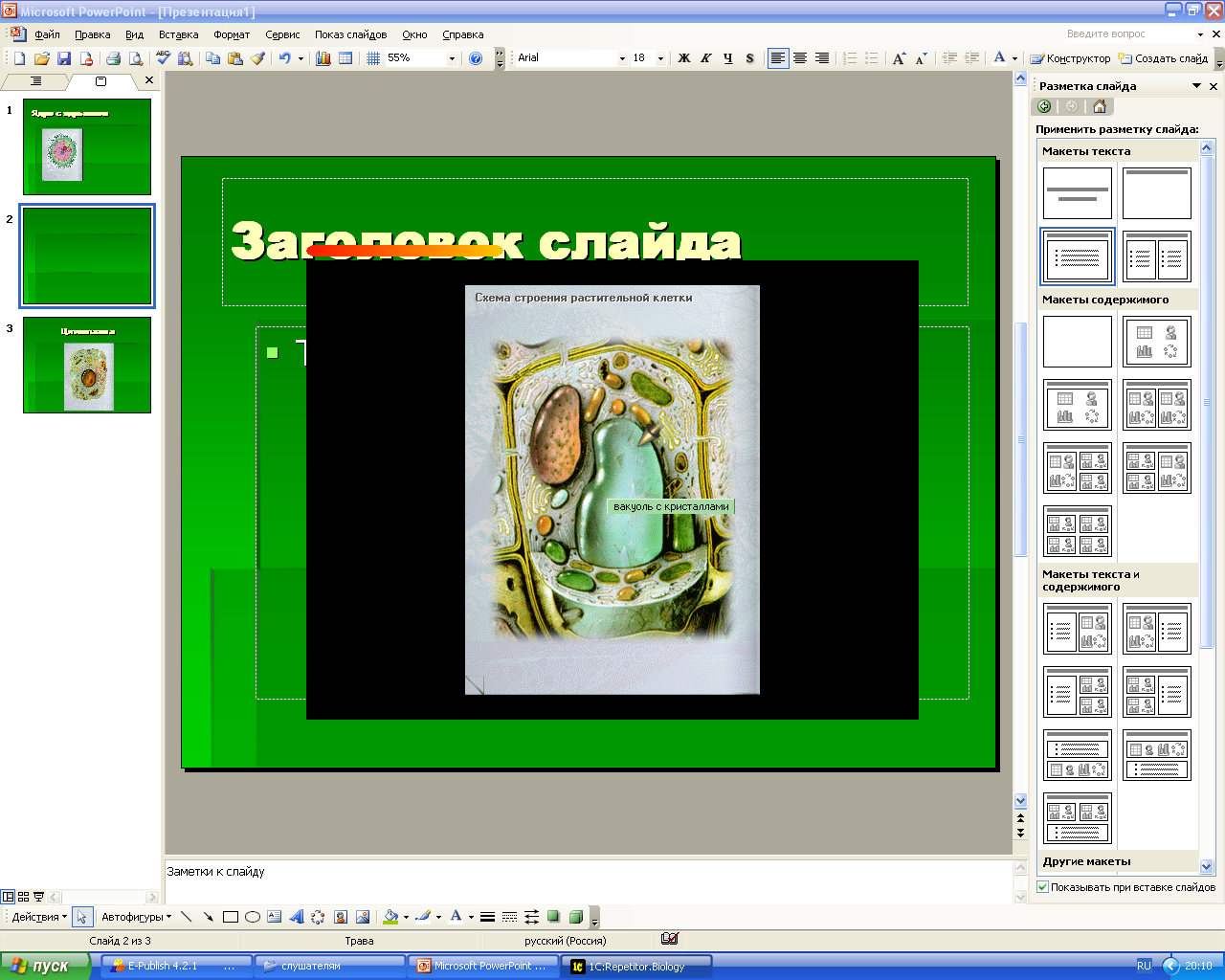 Ядро с ядрышком
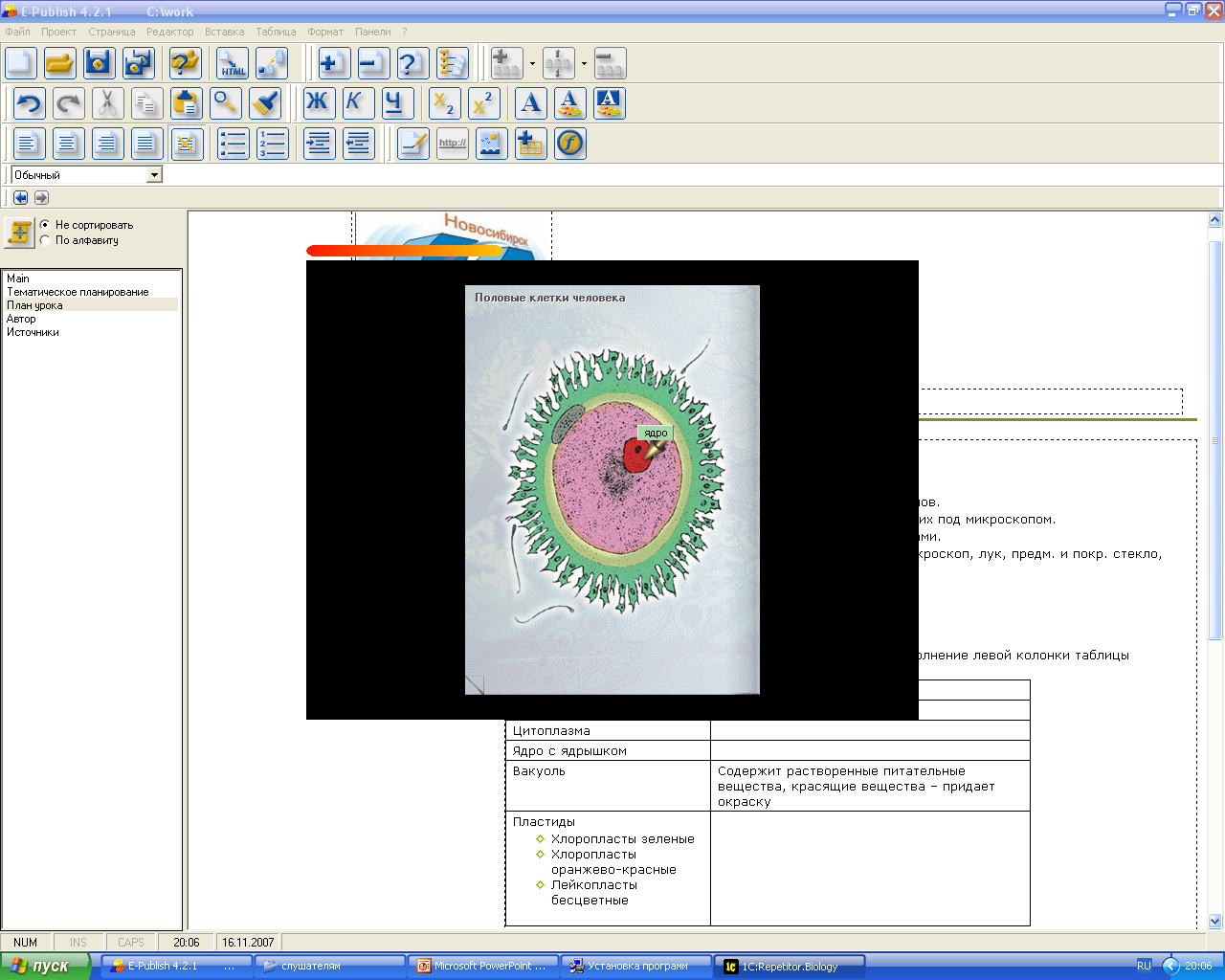 Ядро с ядрышком располагаются в центре или вдоль оболочки клетки. 
Ядро всегда окружено цитоплазмой.  Оно несет в себе наследственную информацию клетки.
Ядро – центр жизнедеятельности клетки.
Пластиды
Мелкие тельца. Бесцветные, но чаще окрашенные в зеленый  или красно-оранжевый цвет
Хлоропласты
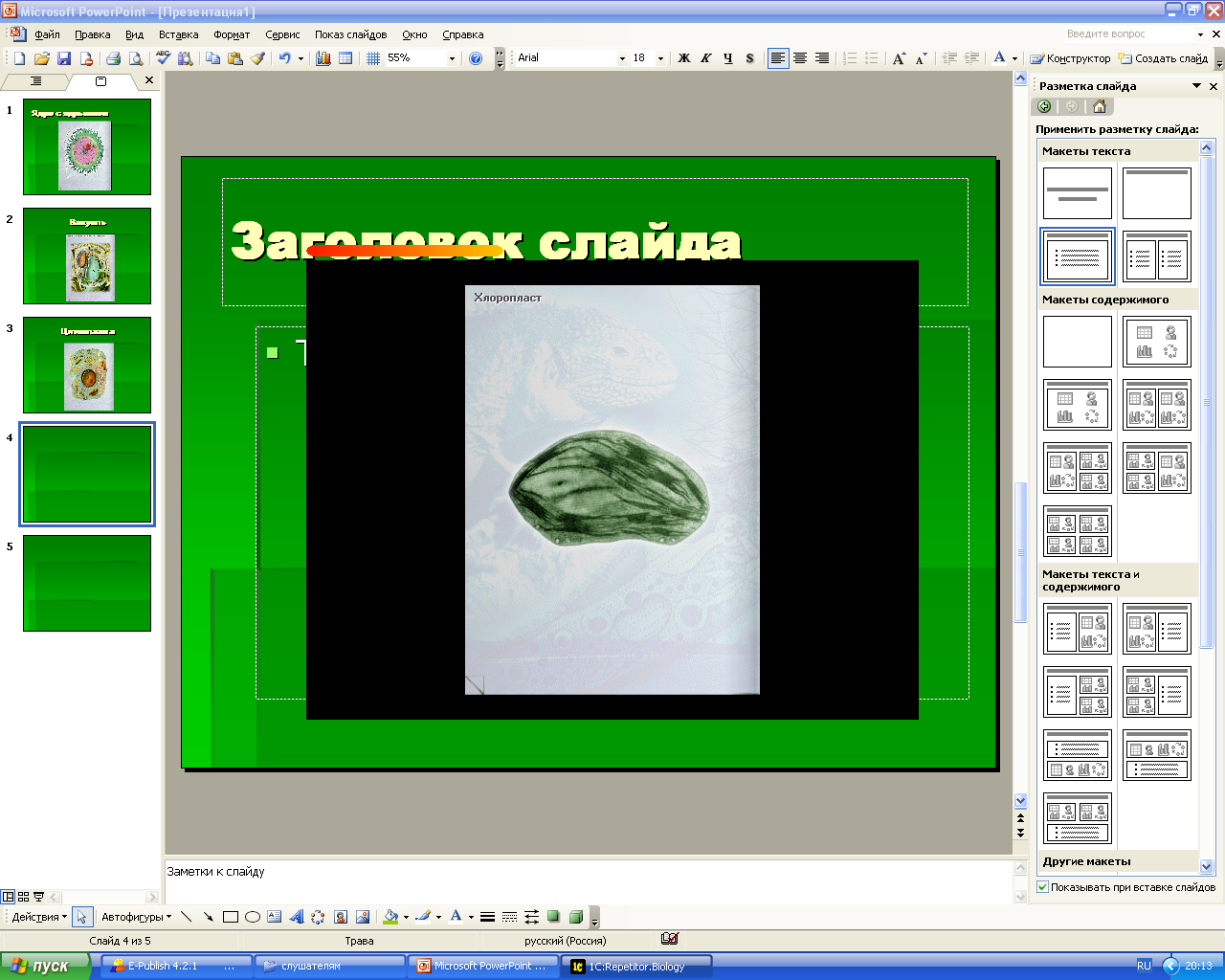 Зеленые пластиды.
Зеленый цвет получают благодаря хлорофиллу.
Растительная клетка
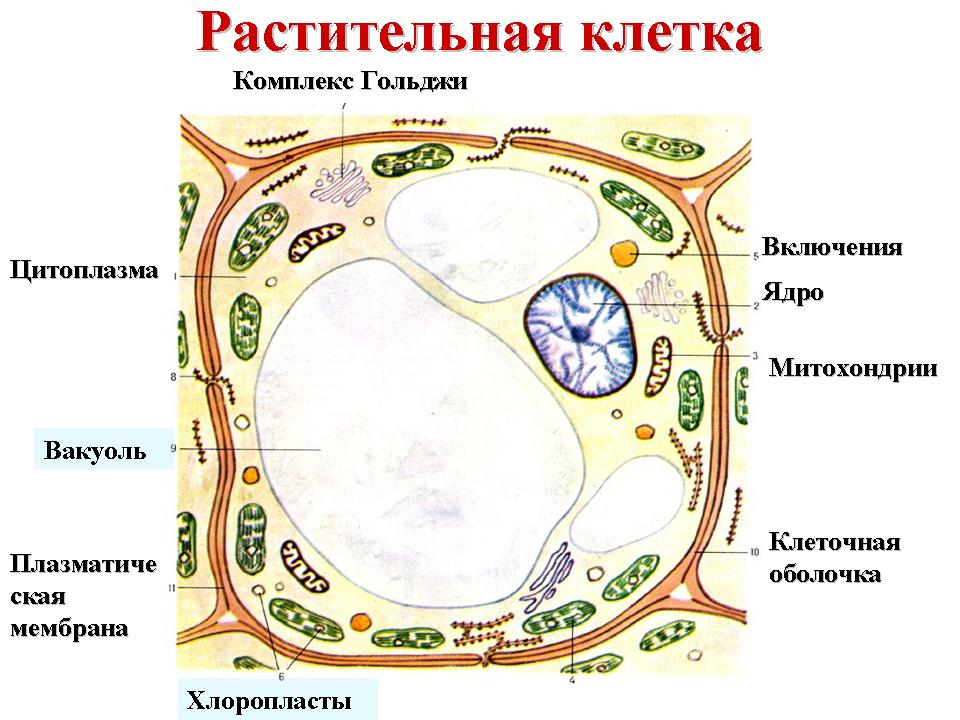 Цитоплазма
Ядро с ядрышком
Вакуоль
Оболочка
Хлоропласты